Engelleri Birlikte Aşmak İçin Sizinle Beraber Başarmayı İsteyen Üniversitemizin Bir Kurumu
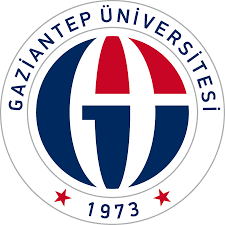 Engelli Öğrenci Birim Koordinatörlüğü
ENGELLİ ÖĞRENCİ BİRİMİNİN AMACI
Gaziantep Üniversitesinde öğrenim gören engelli öğrencilerin öğrenim hayatlarını kolaylaştırabilmek için gerekli tedbirleri almak ve bu yönde düzenlemeler yapmaktır.

Engelli Öğrenci Birimi 13 Eylül 2007 yılında kurulmuştur.
ENGELLİ ÖĞRENCİ BİRİMİ
Her fakülte ve yüksek okulda bir engelli öğrenci akademik danışmanı ve idari personel bulunmaktadır.
Danışmanların listesi eob.gantep.edu.tr engelli öğrenci birimi web sayfası tüm duyurular kısmında yayınlanmıştır.
Engelli öğrenci birimi dahili telefon numarası: 1425
Engelli Öğrenci Birimi Hakkında Bilgilendirme
Engelli öğrenciler birimi
 Birim, Üniversitenin sorumlu bir Rektör Yardımcısı başkanlığında ve sorumluluğunda, koordinatör öğretim elemanları veya yardımcıları ile ilgili daire başkanlıkları, fakülte, yüksekokullar ve enstitülerin görevlendireceği akademik danışman ve idari temsilcilerden oluşur.
Birim çalışmalarında doğrudan Rektörlüğe bağlıdır.
Birim, Gaziantep Üniversitesi’nde öğrenim gören engelli öğrencileri Üniversitedeki olanaklara ve hizmetlere eşit erişimlerini sağlamaya ve gelişimlerini destekleyen bir ortam oluşturmaya yönelik çalışmalar yapar. Bu kapsamda, aşağıdaki faaliyetleri ve gerekli diğer bir dizi benzer faaliyetleri yürütür:
Gaziantep Üniversitesi’ni kazanan engelli öğrencileri Üniversitemize kayıt yaptırdıktan sonra tespit eder. 
 Engelli öğrencilerin öğrenimleri süresince çeşitli alanlardaki (akademik, idari, fiziksel, psikolojik, sosyal ve barınma) ihtiyaçlarını ve karşılaştıkları güçlükleri belirler. Üniversitenin diğer birimleri ile işbirliği içinde ve uygun kaynaklar dahilinde, belirlenen ihtiyaçların karşılanması ve güçlüklerin ortadan kaldırılması ya da en aza indirilmesi konusunda yapılması gereken çalışmaları planlar, gerekli projeleri geliştirir, uygulamayı izler ve değerlendirir.
Engelli öğrencisi bulunan Bölümlerdeki öğretim elemanlarını öğrencinin sınırlılıkları, ihtiyaç duyduğu fiziksel, akademik ve sosyal destekler hakkında bilgi verir.
Eğitim fakültemizde bulunan özel eğitim bölümüne engelli öğrencilerimiz tarafından dilekçe yazılarak ihtiyaç doğrultusunda görme engelli öğrencilerimize bağımsız yaşam dersi ve disleksi hastalarına gerekli eğitim verilir.
Engelli öğrencilerin adil ve doğru biçimde ölçme ve değerlendirilmelerinin yapılması için sınavlarda gerekli düzenlemeleri geliştirir ve onaya sunar. Engelli öğrencilerin engelin doğasından kaynaklanan farklılıklarını dikkate alarak, bireysel sınava girmesine yönelik, sınavlarla ilgili süre, mekan, materyal, refakatçi okuyucu, yazıcı ya da işaretleyici gibi Toplumsal Duyarlılık Birimimiz ve Gönüllü Öğrencilerimiz den akademik danışmanlarımız tarafından talep edilerek gerekli destekleri belirler, düzenlemeleri yapar.
Spor yapmak isteyen engelli öğrencilerimiz için kapalı spor salonumuzda basketbol tekerlekli sandalyesi mevcuttur.
Herhangi bir spor branşında takım kurmak isteyenler spor bilimleri akademisinden koordinatörümüz Selahattin Koç hocamızla irtibata geçebilirler.
Sporium tesisimiz engelli öğrencilerimize uygun olarak dizayn edilmiştir.
Yabancı uyruklu Engelli öğrencilerimize öğrenci ofislerimiz ve destek hizmetleri veren diğer birimlerle  yakın işbirliği içinde çalışır.
Sağlık Kültür Spor Başkanlığı bünyesinde bulunan kültür müdürlüğü topluluklarına katılabilir ve talepleriniz doğrultusunda sizde faaliyetlerde bulunabilir, psikolog hocalarımızdan ihtiyacınız doğrultusunda destek alabilirsiniz.
 Çölyak hastalarımıza uygun yemek menüsü merkezi yemekhanemizde bulunmaktadır.

l) Birimin görev alanlarına ilişkin bilgilerin bulunduğu, engelli öğrencilerin ihtiyaç ve sorunlarını iletmelerine olanak tanıyan bir Web sitesi oluşturur. GİMER
Birimin yıllık çalışma programını hazırlar ve yürütür, faaliyetler için bütçe ihtiyaçlarını belirleyerek onaya sunar; yıllık faaliyet raporunu hazırlar, her yıl Aralık ayı sonunda Rektörlüğe sunar.
 İstihdam olanakları ve mesleklere ilişkin bilgilendirme yapan bilgilendirici kitaplar hazırlanması konusunda çalışmalar yapılmasını ve bunların engelli öğrencilere ulaştırılmasını sağlamak,
Üniversite yerleşkelerinin ve yerleşkelerde bulunan yapılar ile açık alanların engelli öğrenciler için ulaşılabilir olmasını sağlamak.
Birim Koordinatörleri
Birim Koordinatörleri/devam
Birim Koordinatörleri/devam
Birim Koordinatörleri/devam
Birim Koordinatörleri/devam
SEVGİLİ ÖĞRENCİLERİMİZ NİHAİ AMACIMIZ
Engelli öğrencilerin yüksek öğrenim yaşantıları boyunca karşılaştıkları engelleri saptamak, ortadan kaldırmak ve erişilebilir bir kampüs oluşturmak için çalışmaktayız.
BAYRAK YARIŞLARINDA ÖDÜLLERİMİZ
2020-21-22 yılında Yüksek Öğretim Kurumu’nun (YÖK) düzenleyeceği engelsiz üniversiteler bayrak yarışlarında bir çok alanda ödülü üniversitemiz kazandı.
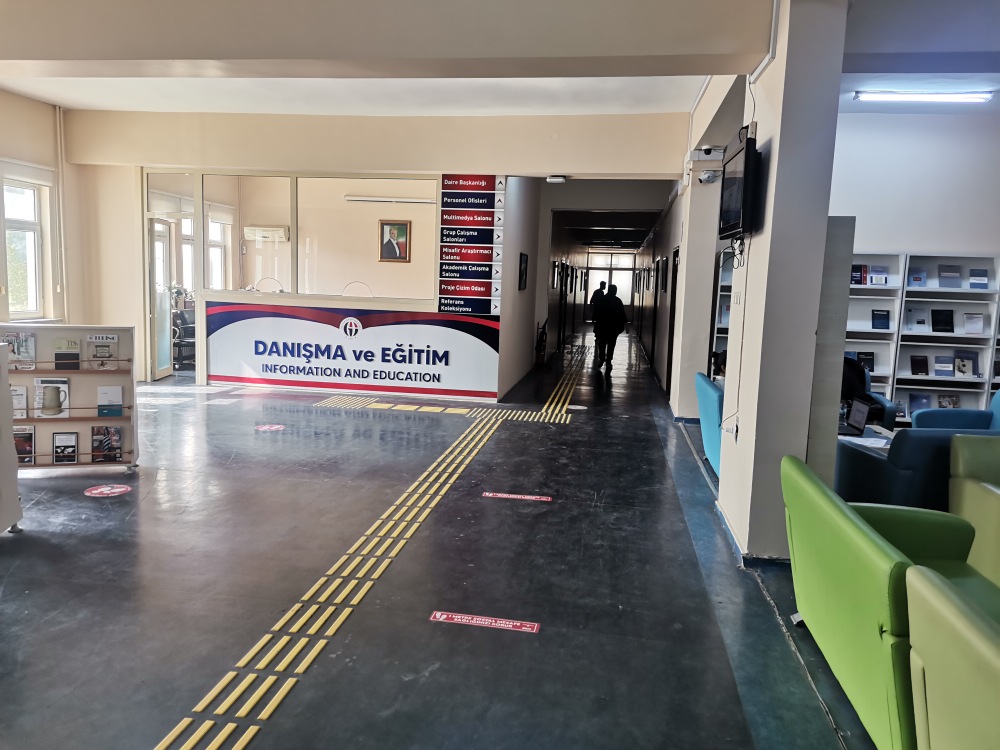 Görme Engelli Çalışma ve Basım Odası
Görme engelliler için kütüphanede görme engelliler için çalışma odası oluşturulmuştur.

Çalışma odasında braille alfabesi kabartma yazı materyali bulunmakta olup görme engelli öğrencilerimize hizmet verilmektedir.
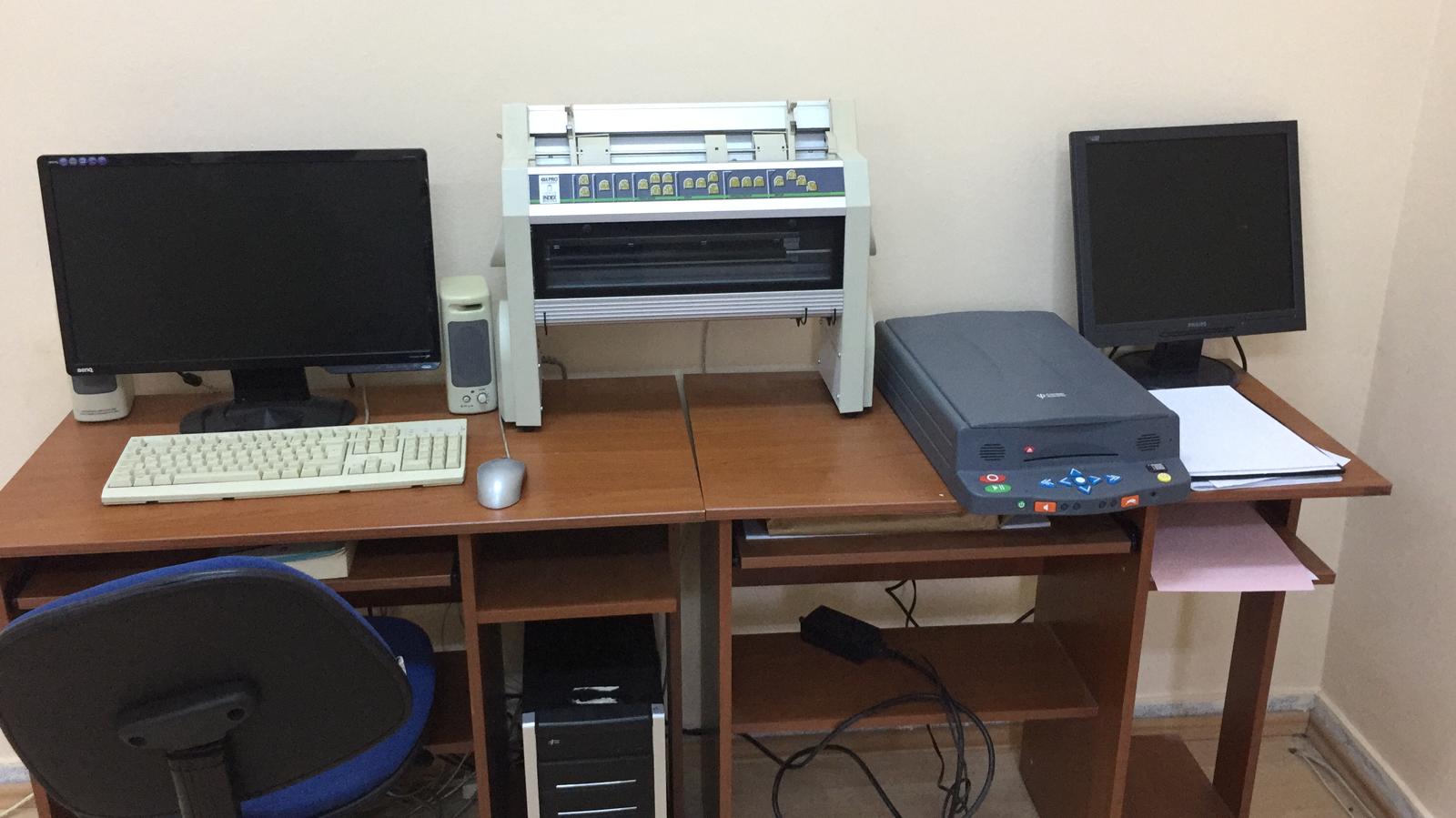 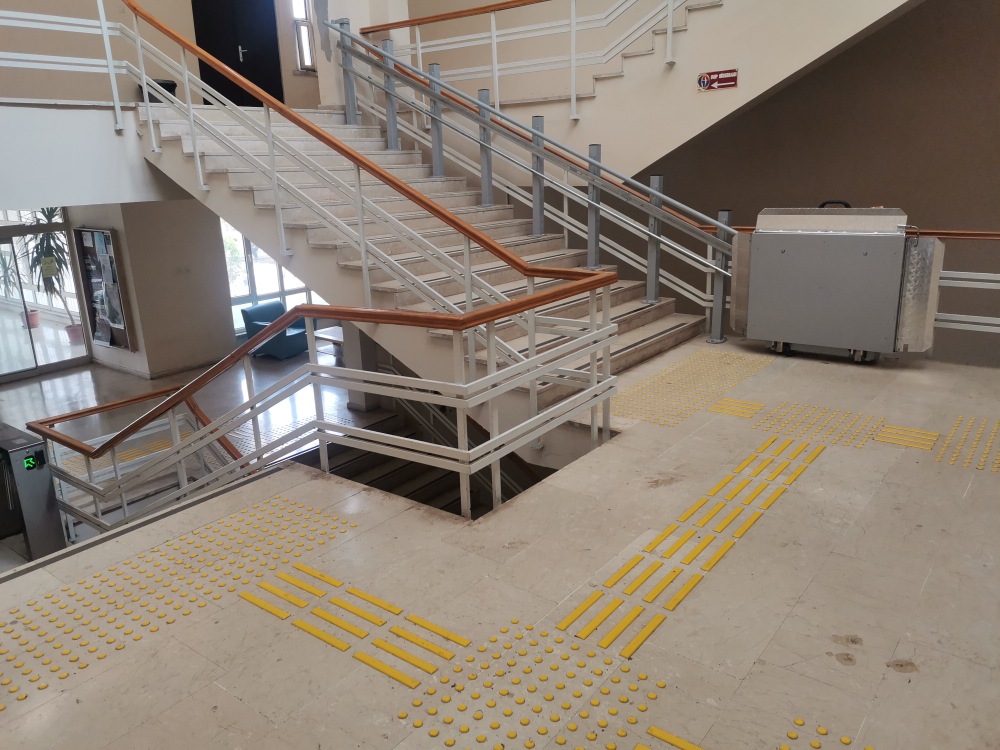 Kütüphane İçerisinde Bulunan Cep Sinemasına Fiziksel Engelli Öğrencilerimiz Hareketli Platform Sayesinde Ulaşabilir
SPORIUM
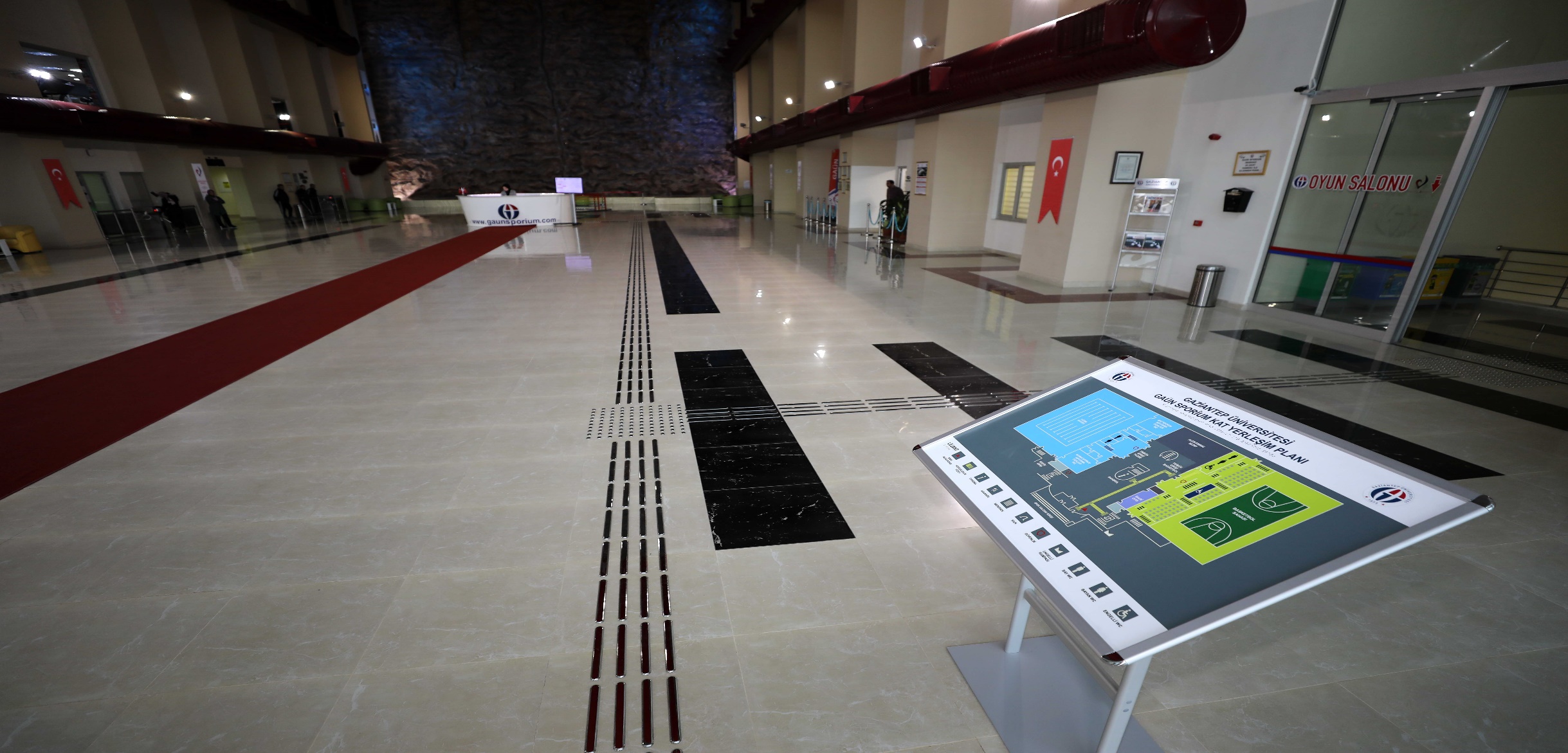 Binada bulunan birimlerin levhalarda kabartma yazı ile birlikte belirtilmesi
Üniversite Yerleşkesinde Kılavuz Yolların Desenlenmesi
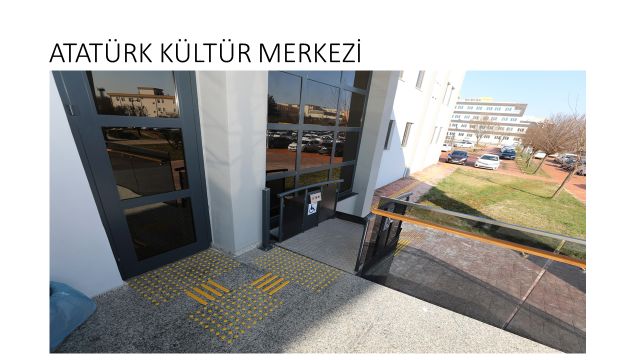 Engelli Bireyler için Ayrılmış Otopark Bölümleri
Engelli lavabolarının düzenlenmesi
Engelli bireylere destek verebilmek için bina girişlerine yardımcılara ulaşabilecekleri telefon koyulması
PERSONEL YEMEKHANEMİZDE ENGELLİ ÖĞRENCİLERİMİZ VARSA REFAKATÇİLERİ İLE BİRLİKTE YEMEK YİYEBİLİRLER
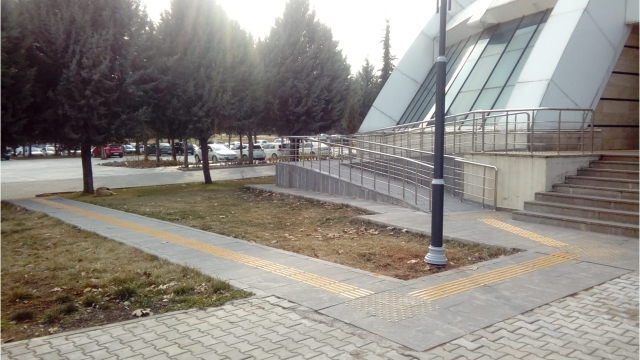 Engelli Öğrencilerimize Faydalı Olabilecek Bazı Web Siteleri
Engelli öğrencilerimize faydalı olabilecek bazı web sitelerinin adresleri:

Yüksek Öğretim Kurumu: www.yok.gov.tr (Engelli Öğrenci Komisyonu)

GAÜN Engelli Öğrenci Birimi: http://eob.gantep.edu.tr

GAÜN Hastaneleri: https://www.gantep.edu.tr/hastane/

Eğitimde Görme Engelliler Derneği: www.eged.org.tr
ENGELLİ ÖĞRENCİLERİMİZİN FAYDALANABİLECEĞİ BURS PROGRAMLARI
Engelli öğrencilerimizin faydalanabilecekleri yüksek öğrenim bursları:
Kredi Yurtlar Kurumu KYK: kyk.gov.tr

T.C Gençlik ve Spor Bakanlığı Kredi ve Yurtlar Genel Müdürlüğü: yurtkur.gsb.gov.tr
ENGELLİ ÖĞRENCİLERİMİZİN FAYDALANABİLECEĞİ BURS PROGRAMLARI/devam
Türkiye Engelliler Spor Yardım ve Eğitim Vakfı Bursu TESYEV : www.tesyev.org.tr
TÜRGEV: https://www.turgev.org/tr/sayfa/burs-imkanlari/
Türk Eğitim Vakfı: www.tev.org.tr
Sabancı vakfı Bursları: www.sabancivakfi.org.tr/burslar
BİZİ DESTEKLEYENLER
Bizi engelleri ortadan kaldırma yolunda destek veren, 
Rektör Hocamız Prof. Dr. Sayın Arif ÖZAYDIN’a
Rektör Yardımcısı Hocalarımıza,
Tüm ilgili Hocalarımıza,
Engelli Öğrenci Birimi Çalışanlarına ve diğer idari mesai arkadaşlarımıza ve
Engeli olsun ya da olmasın bütün öğrencilerimize 
                                                                               teşekkür ederiz.
Dinlediğiniz için teşekkür ederim. 
Hazırlayan
SERDAR OYMACI
(SOSYOLOG)
Engelli öğrenci birim koordinatörlüğü
Cep: 0531 781 35 36
serdaroymaci@gantep.edu.tr
Engelli Öğrenci Birimi
Web: 
eob.gantep.edu.tr
ÖĞR.GÖR. SELAHATTİN KOÇ
E-posta: sekoc@gantep.edu.tr
engelliogrenci@gantep.edu.tr
İletişim:
0342 317 14 25